Kokemusasiantuntijan työskentely oppilaitoksissa
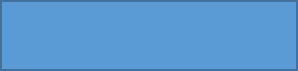 TOISEN ASTEEN OPPILAITOKSET
KORKEAKOULUT
ALAKOULUT
YLÄKOULUT
Etukäteisinfo olemassa olevista palveluista ja kokemusasiantuntija-vierailusta
Kaikille opiskelijoille suunnatut luennot toivotuista teemoista
Sote-alan opiskelijaluokille suunnatut luennot toivotuista teemoista
Jälkipurkutyöskentely
Kaikille opiskelualoille suunnatut luennot toivotuista teemoista
Tutor – opiskelijoille 
suunnatut luennot 
ja työpajat
Yhteisopettajuus
(simulaatiot)
Vanhempainillat
Kokemusasiantuntijan kanssa on hyvä sopia luennon sisällöstä. On tärkeää pohtia, millainen käsittelytapa sopii kurssin tavoitteisiin parhaiten. Keskiössä ovat positiivinen mielenterveys ja ihmisen voimavarat.
Ydintavoitteena on juurruttaa kokemusasiantuntijatyöskentelyä osaksi oppilaitosten toimintaa. Tällä tavoin voidaan olla lisäämässä opiskelijoiden mielenterveystaitoja, heikentää mielenterveyden ja päihteidenkäytön ongelmiin liittyvää häpeäleimaa. Näillä tavoin puheeksi ottamisen ja avun saamisen kynnys madaltuu ongelmien sattuessa kohdalle. 
Haasteena saattaa olla se, että oppilaitoksen henkilökunnan ja oppilashuollon tulee sitoutua aktiivisesti kokemusasiantuntijatyöskentelyyn. Kokemusasiantuntijan vierailu ei ole irrallinen käynti, vaan se edellyttää myös yksiköiden henkilökunnalta teemojen äärellä työskentelyä ja kykyä keskustella aiheista opiskelijoiden kanssa. 
Lisätietoja löydät Innokylästä: Kokemusasiantuntijat oppilaitostyössä | Innokylä (innokyla.fi)